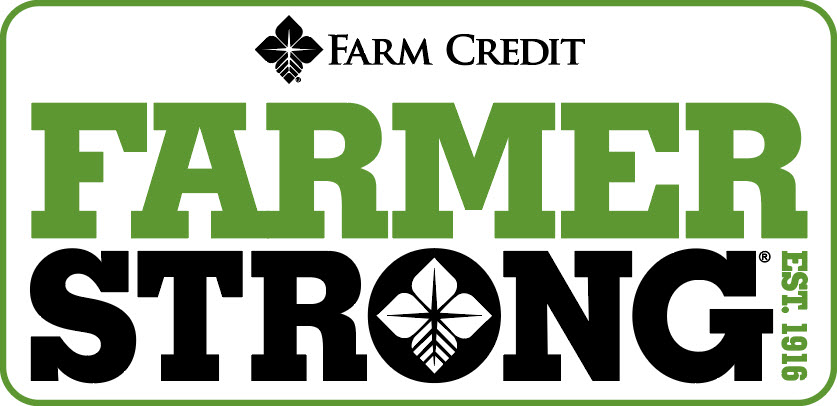 [Speaker Notes: Welcome to the Personal Finance Workshop created by the Farm Credit Associations of NC. We hope this presentation will help you with planning your finances for today and preparing for tomorrow.]
RECORD KEEPING
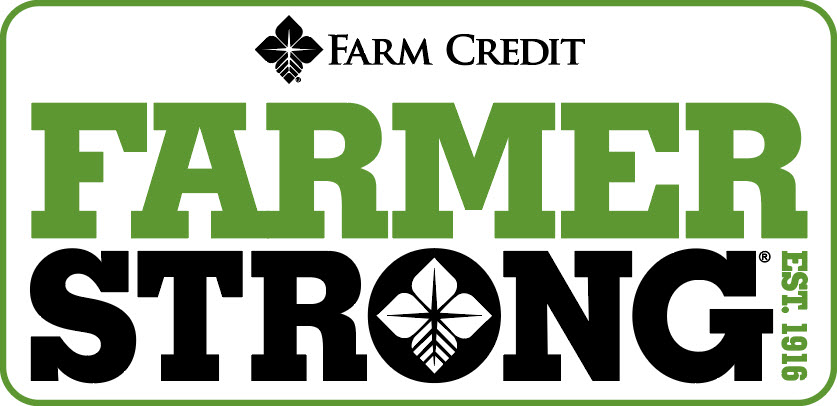 TRACKING YOUR PROGRESS
[Speaker Notes: If you end up owning your own business or becoming a farmer, record keeping will be a very important skill you will need to learn. Record keeping can also be important for your personal finances. In this section we will discuss the benefits of personal and business record keeping. We will also explore various tools and programs offered by Farm Credit in order to establish a system for mindful decision making. To begin we will look at the pros of record keeping.]
GROWING YOUR RECORDS
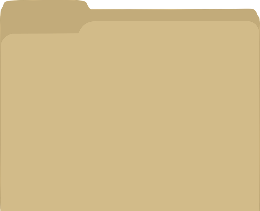 INCOME STATEMENT
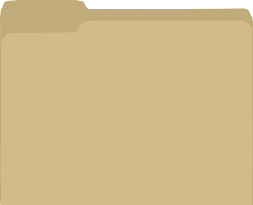 ANNUAL 
PRODUCTION
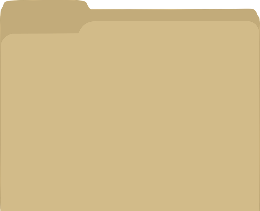 BALANCESHEET
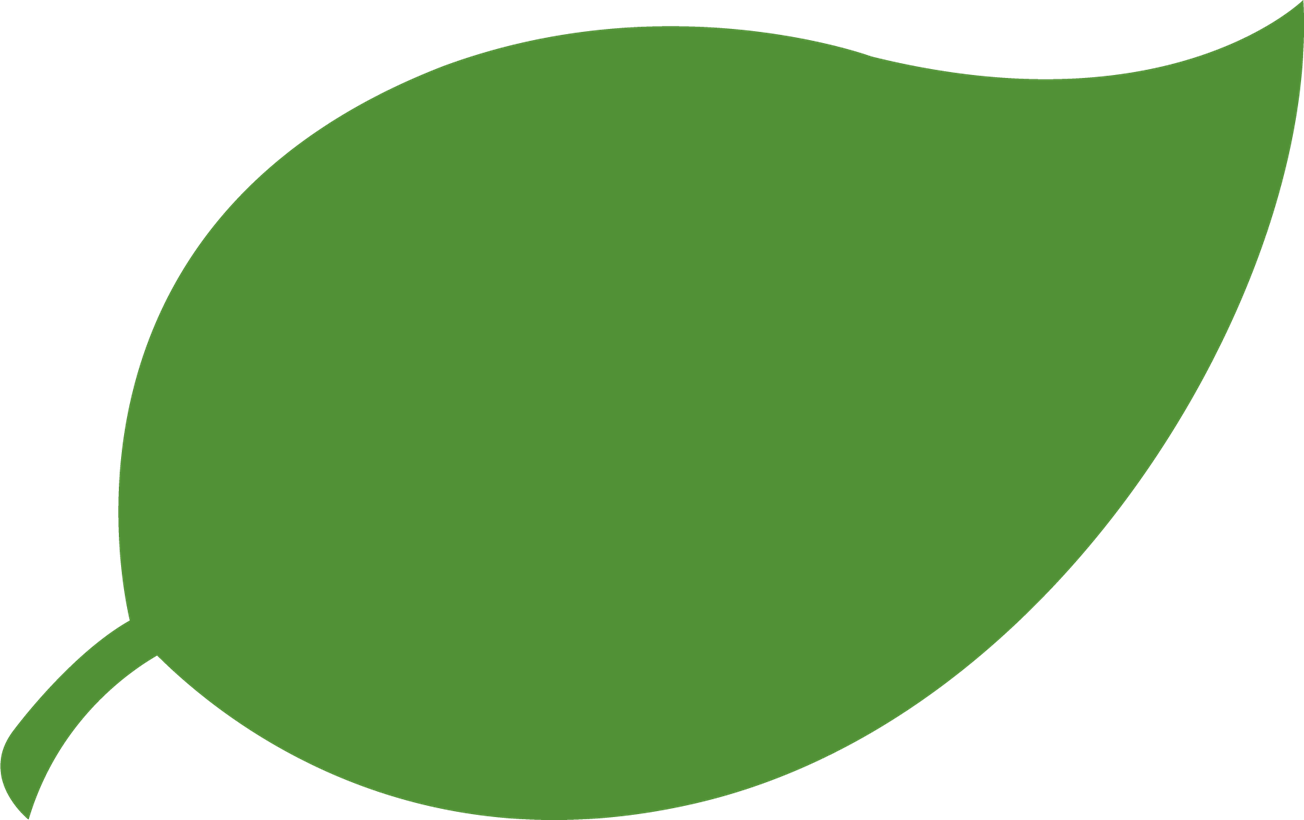 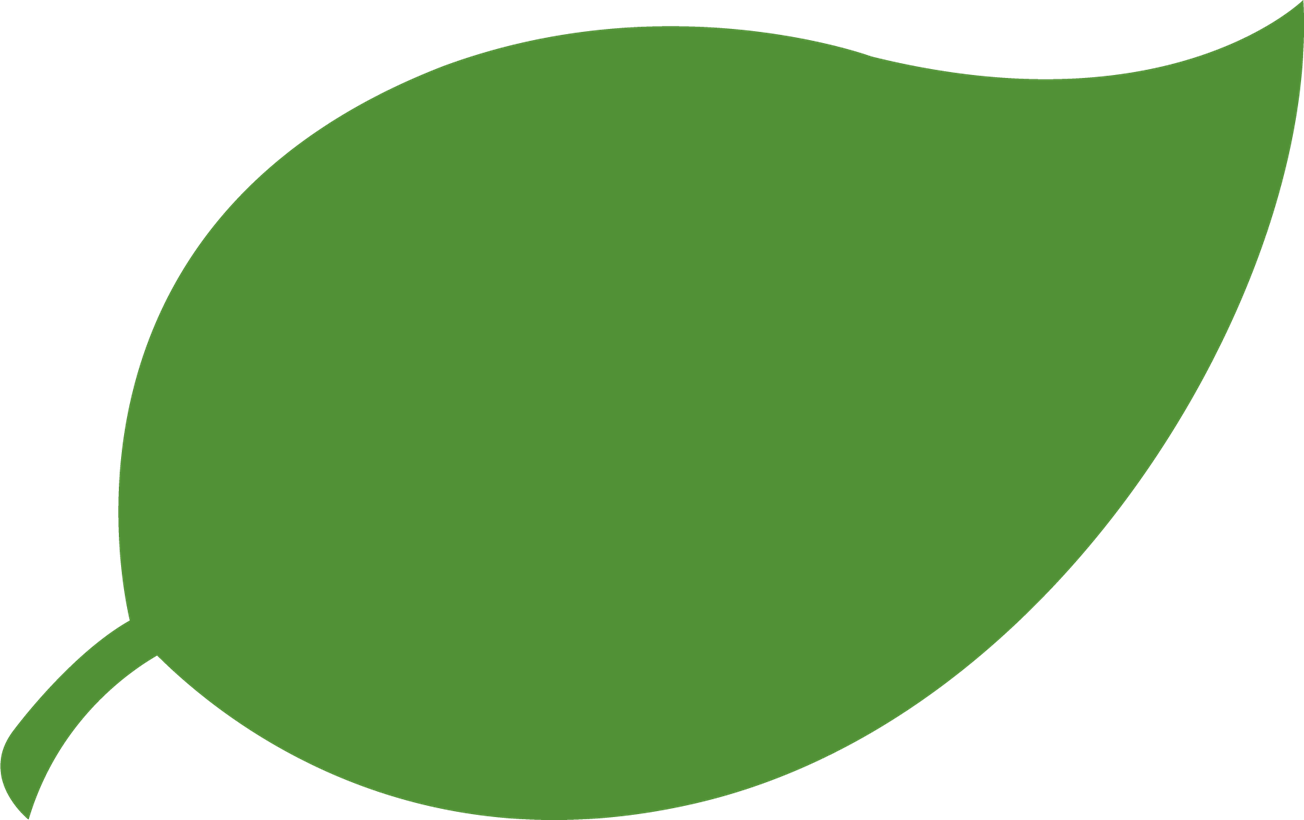 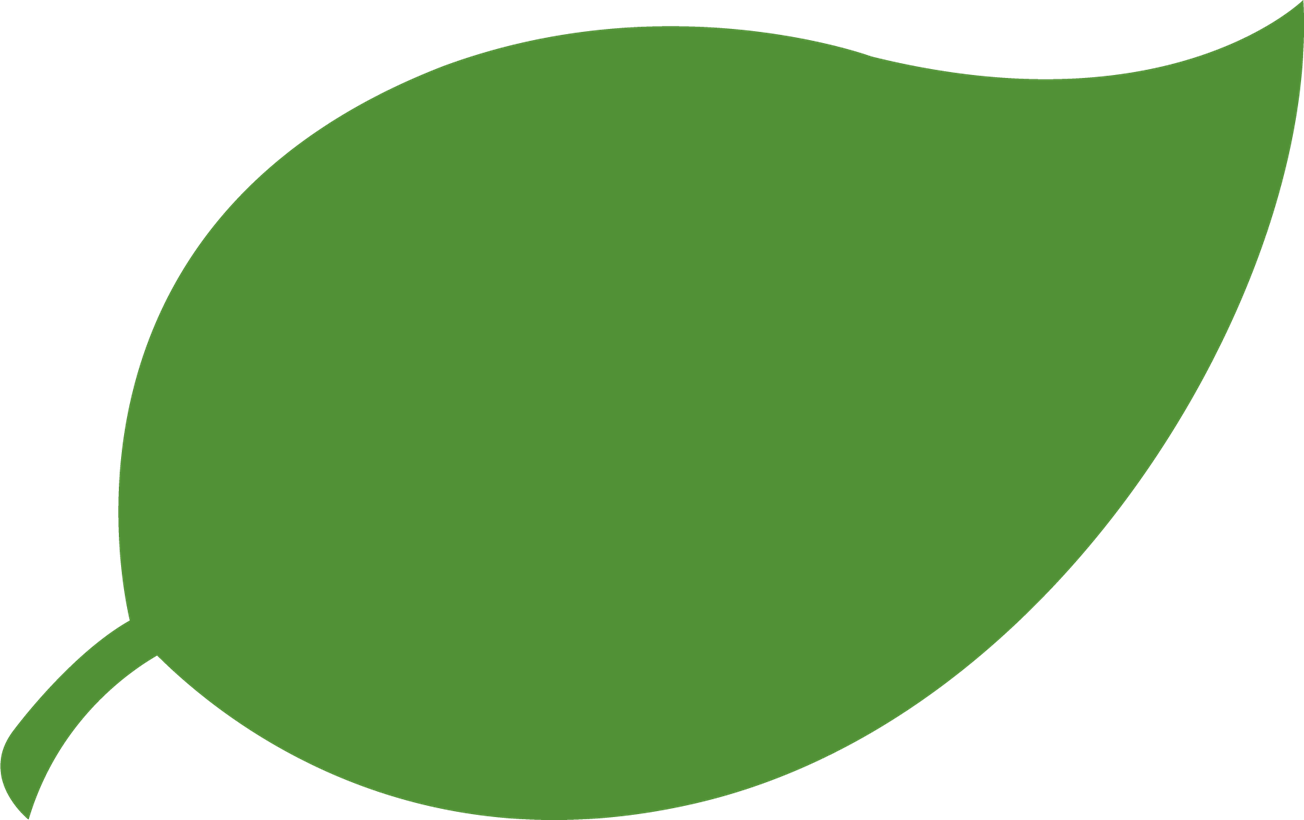 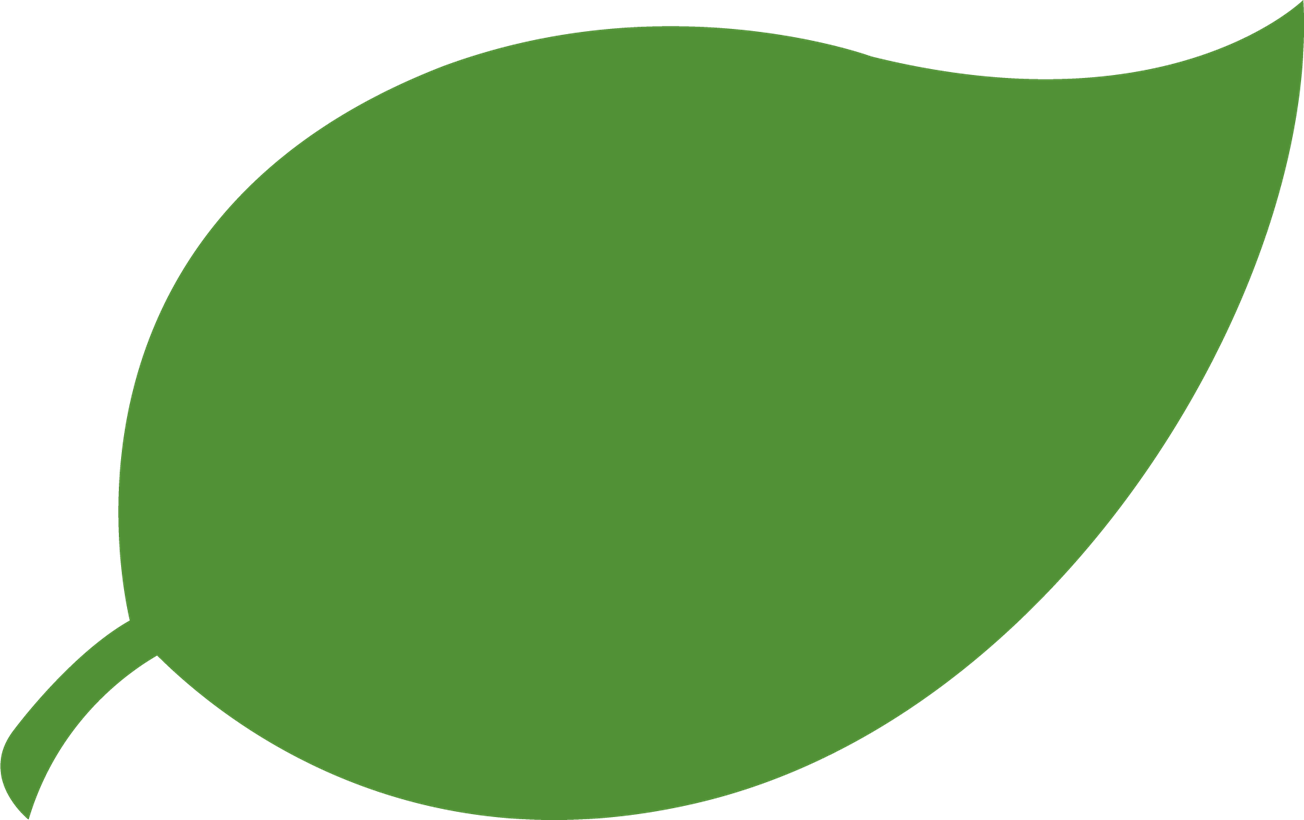 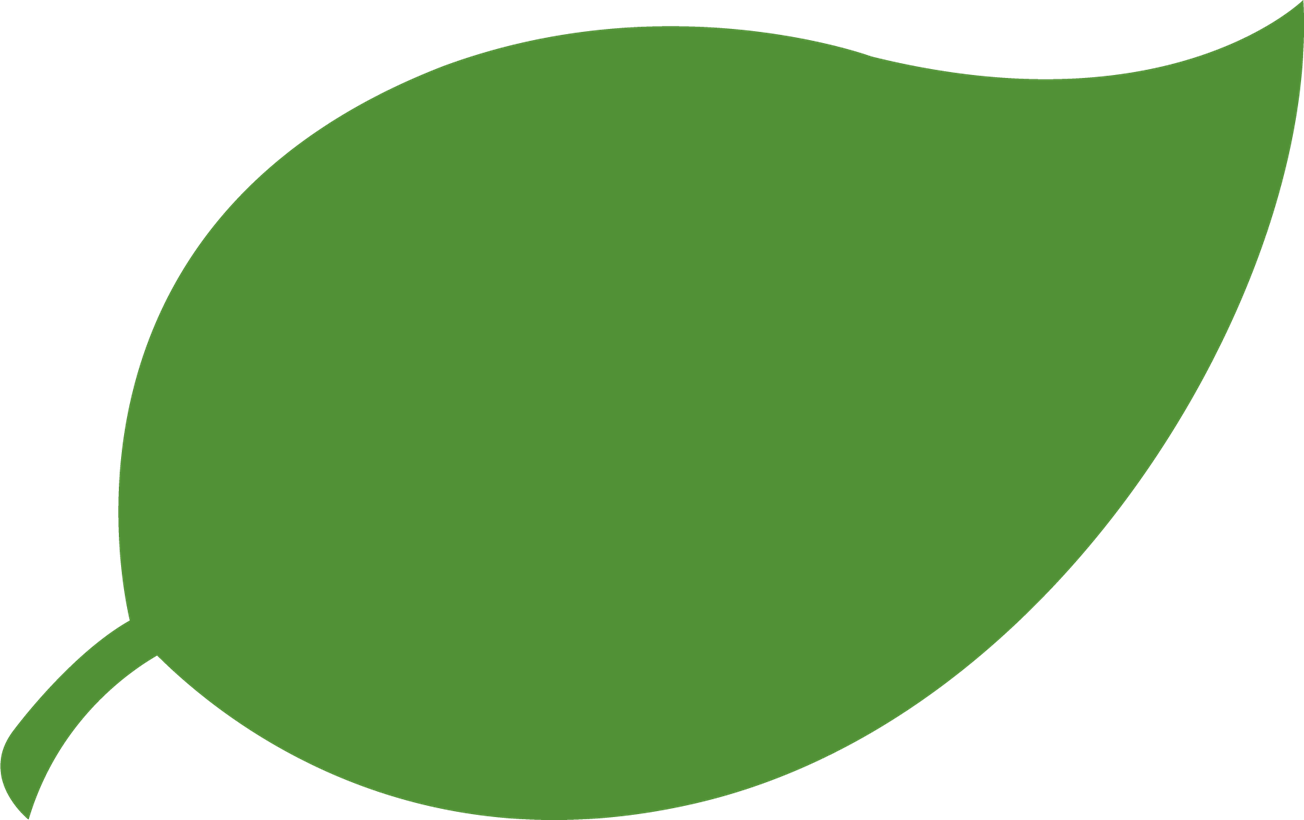 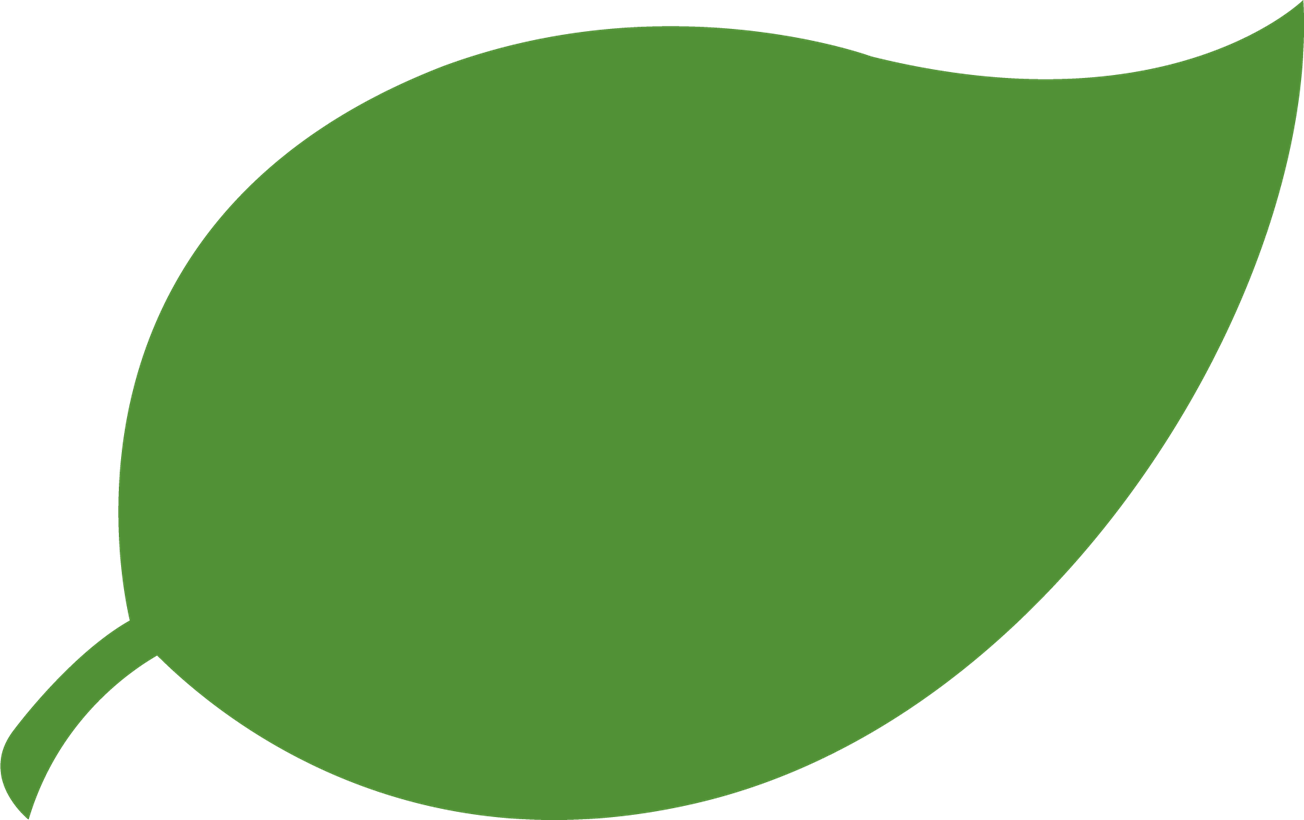 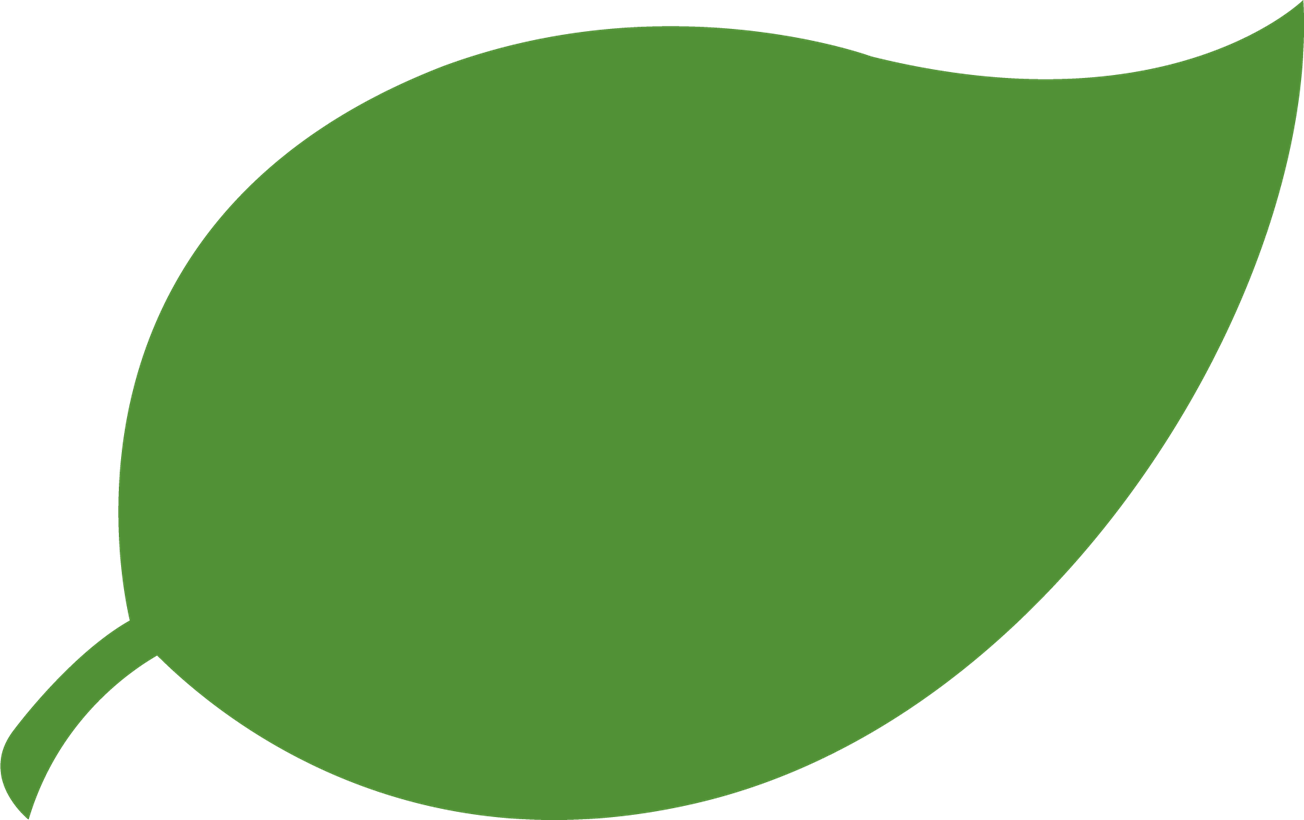 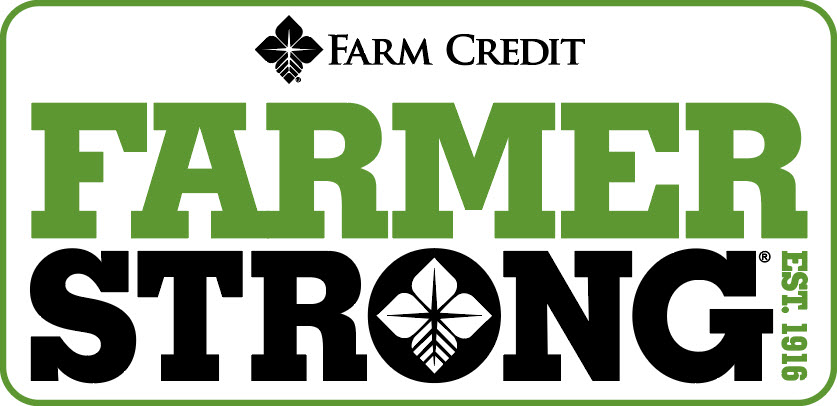 [Speaker Notes: Record keeping leads to better decision making. Through the keeping of strong agricultural, personal and business related records, you are able to determine which productions methods are most profitable. There is not just one right way to establish an effective and efficient record system. Some individuals prefer utilizing online tools for simplicity. Others benefit from creating a hard copy system of filed papers rather than using technology. There are pros and cons to each method and either way you do it will benefit your ability to make profitable decisions throughout the year.]
Strong record-keeping is indicative of strong management
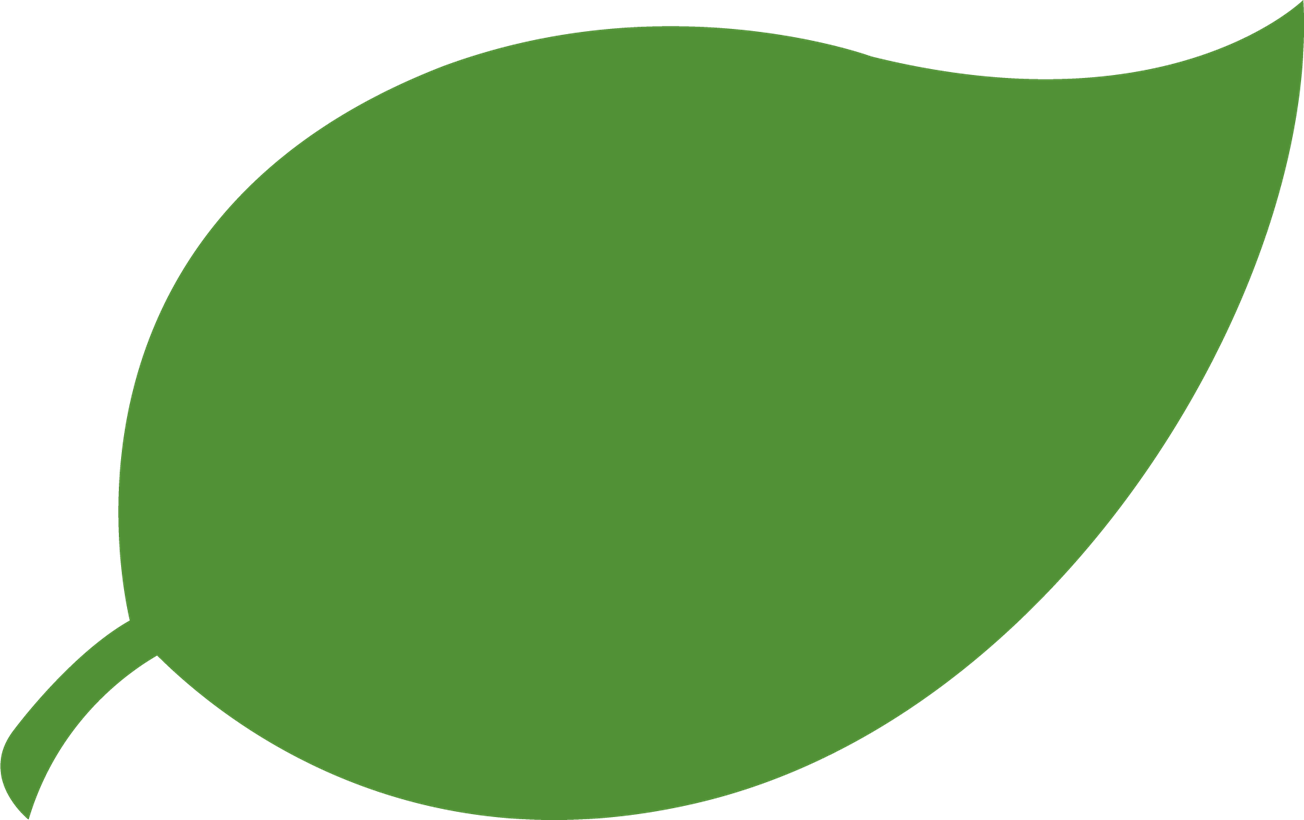 Creates beneficial budgeting strategies
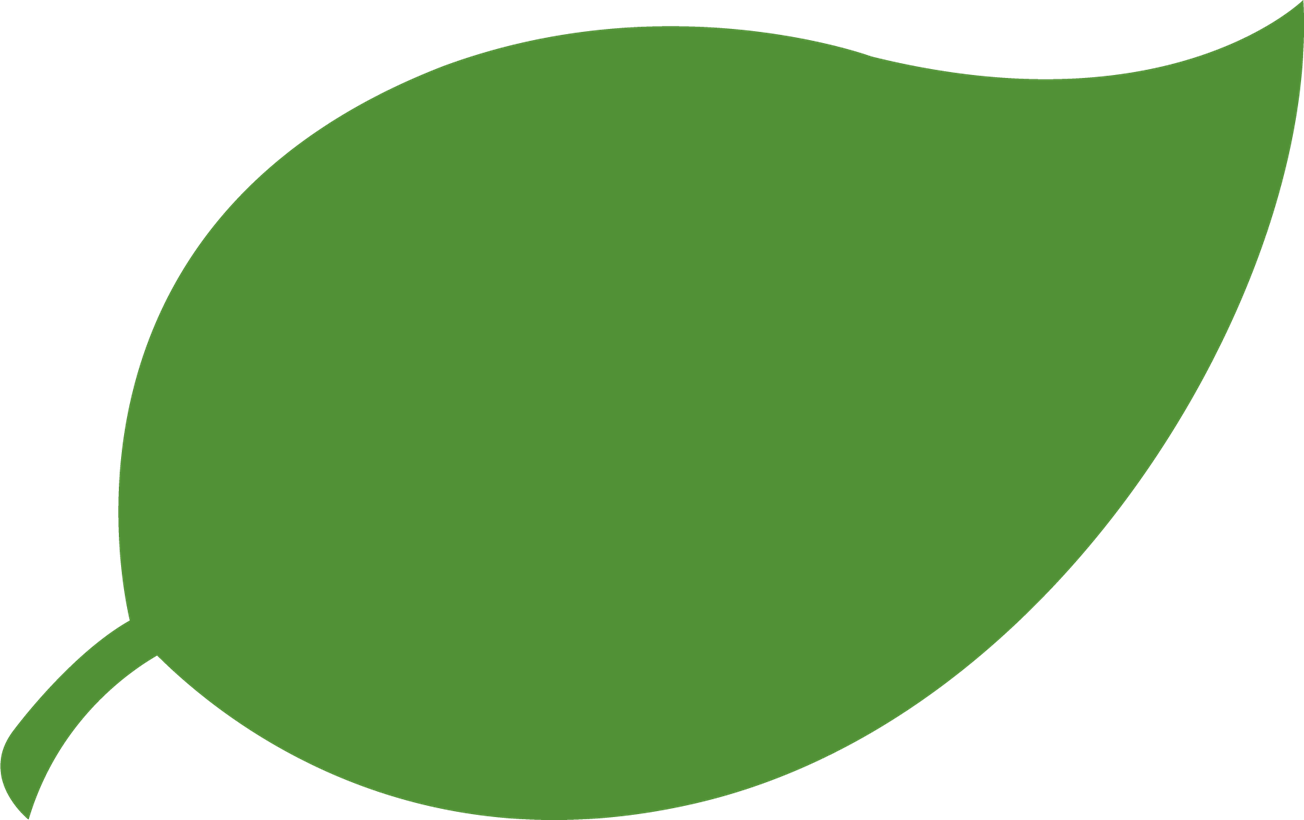 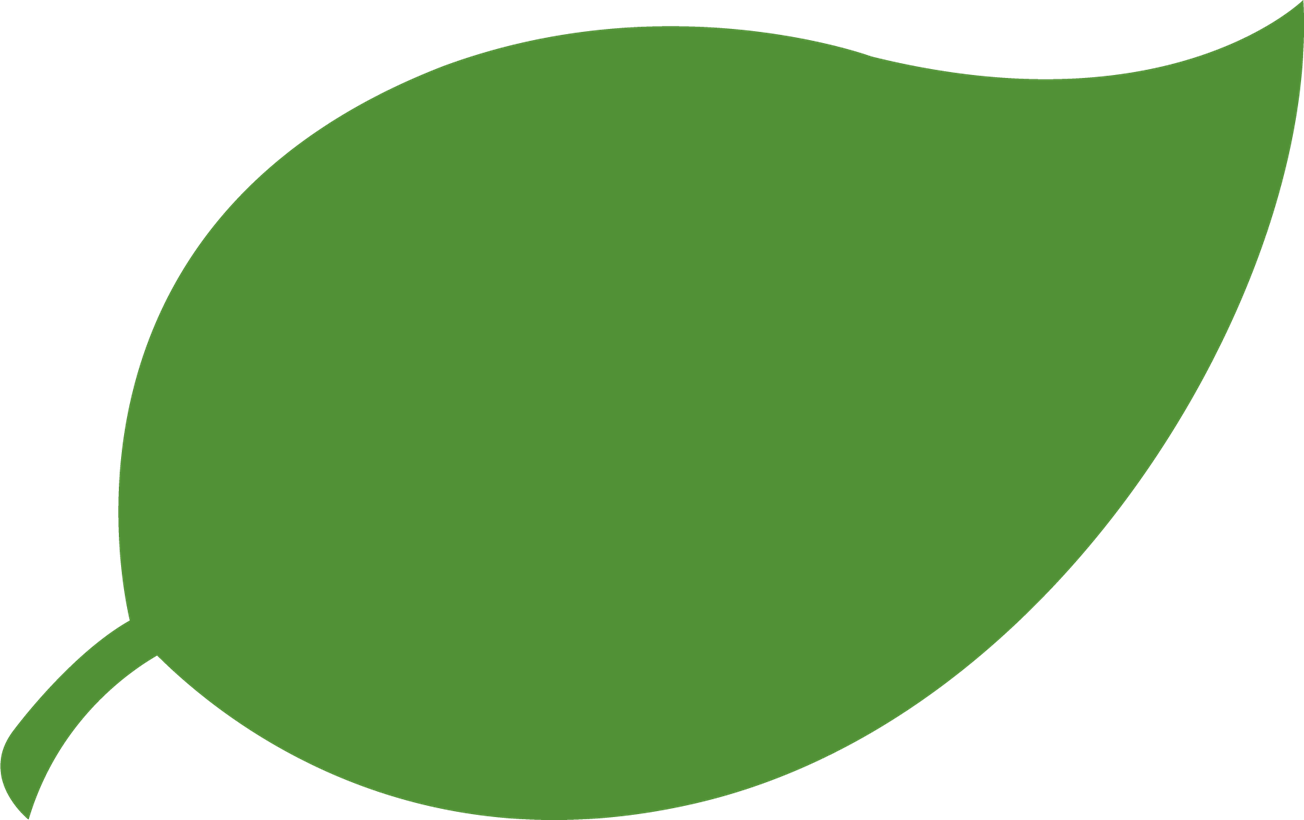 Establishes personal organization with a central location for annual records
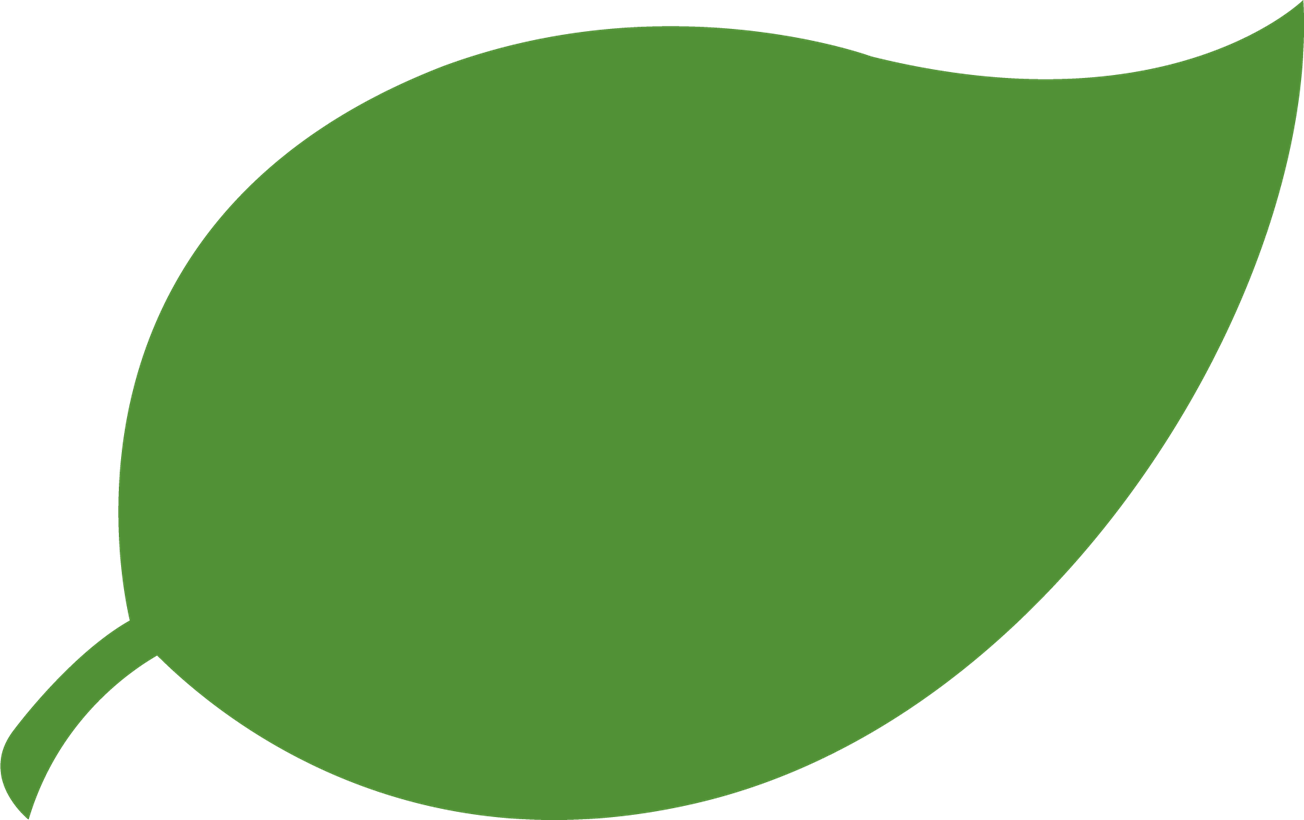 Strong record-keeping is indicative of strong management
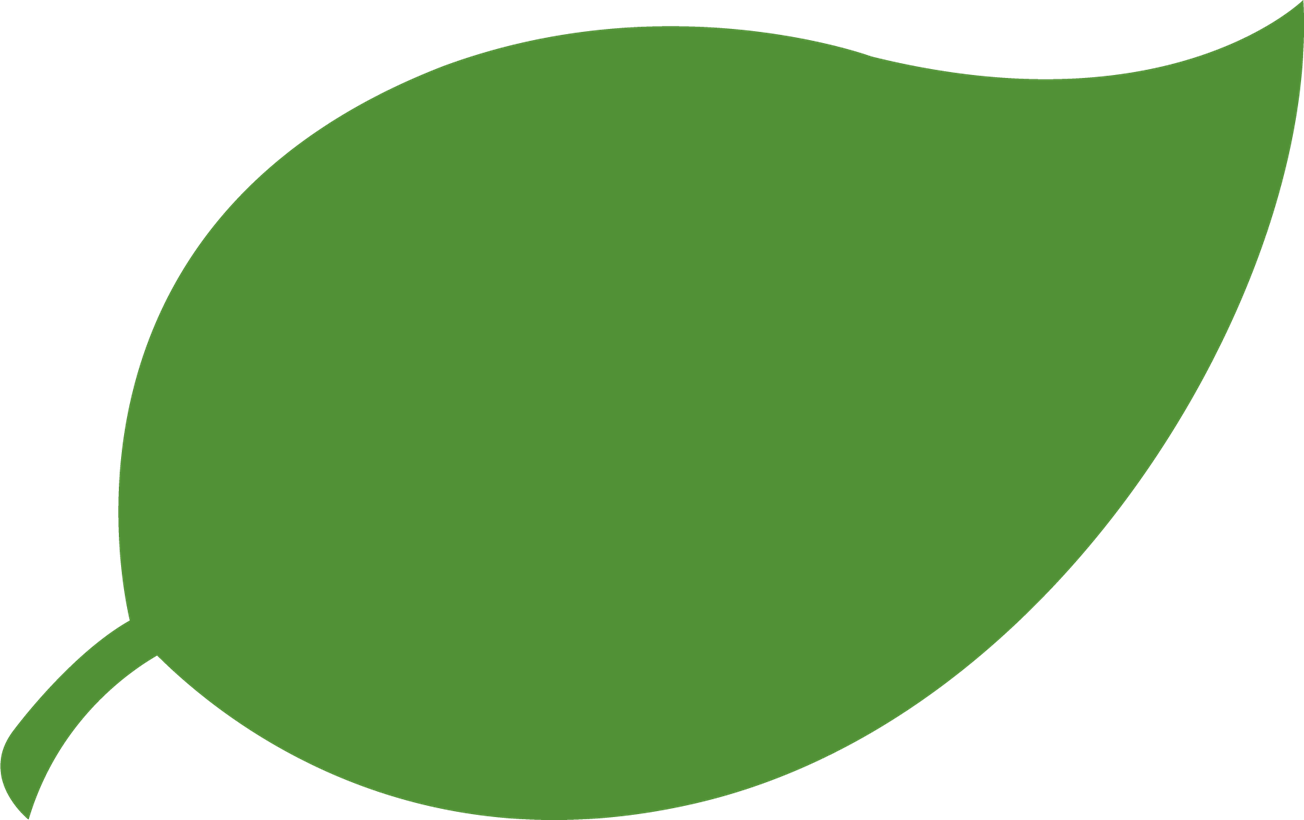 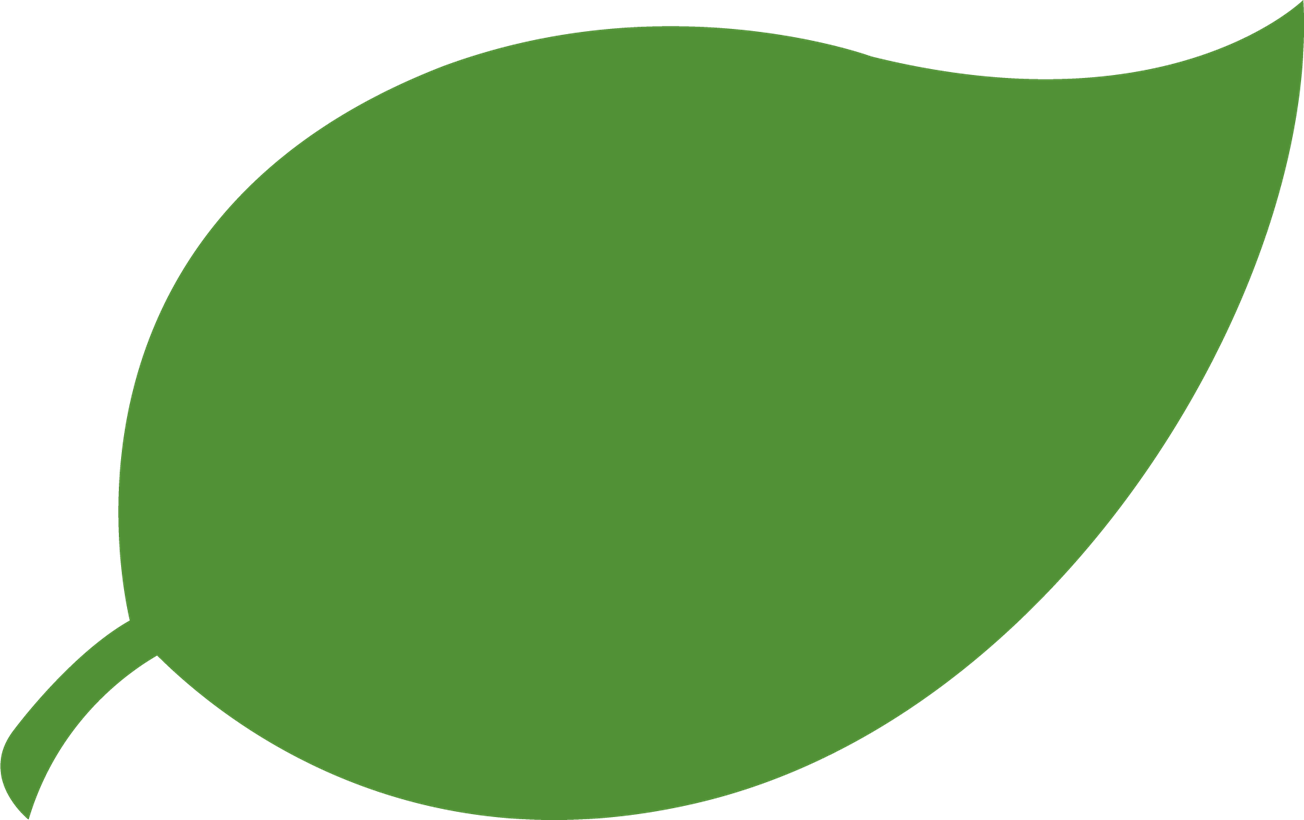 The Importance of Record Keeping
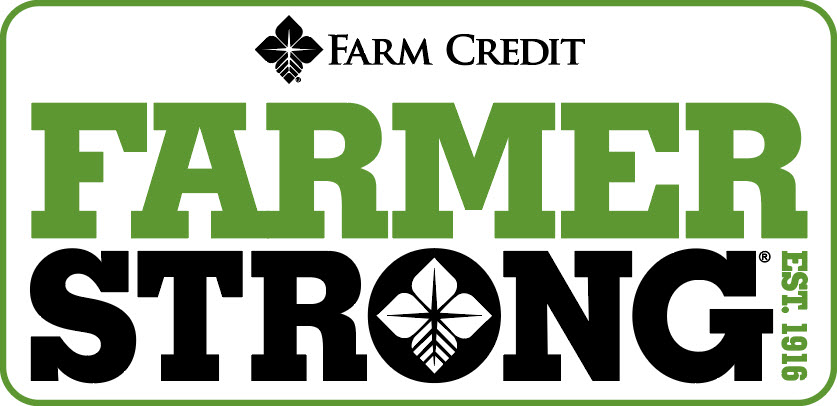 [Speaker Notes: In an interview with a Farm Credit, commercial-ag loan officer, he stated: 
Strong record-keeping is indicative of strong management. It enables you to find opportunities to diversify your operation. He says from a lenders perspective, solid farm records are vital to an accurate lending decision. 
And when it comes time to take out a loan, record keeping is a valuable tool. Your well-kept records will enable the lender to give you the best possible financing terms based on your financial and farm management ability. Demonstrating accurate records will keep you from borrowing more than you can actually afford.]
BENEFITS OF PERSONAL RECORD KEEPING
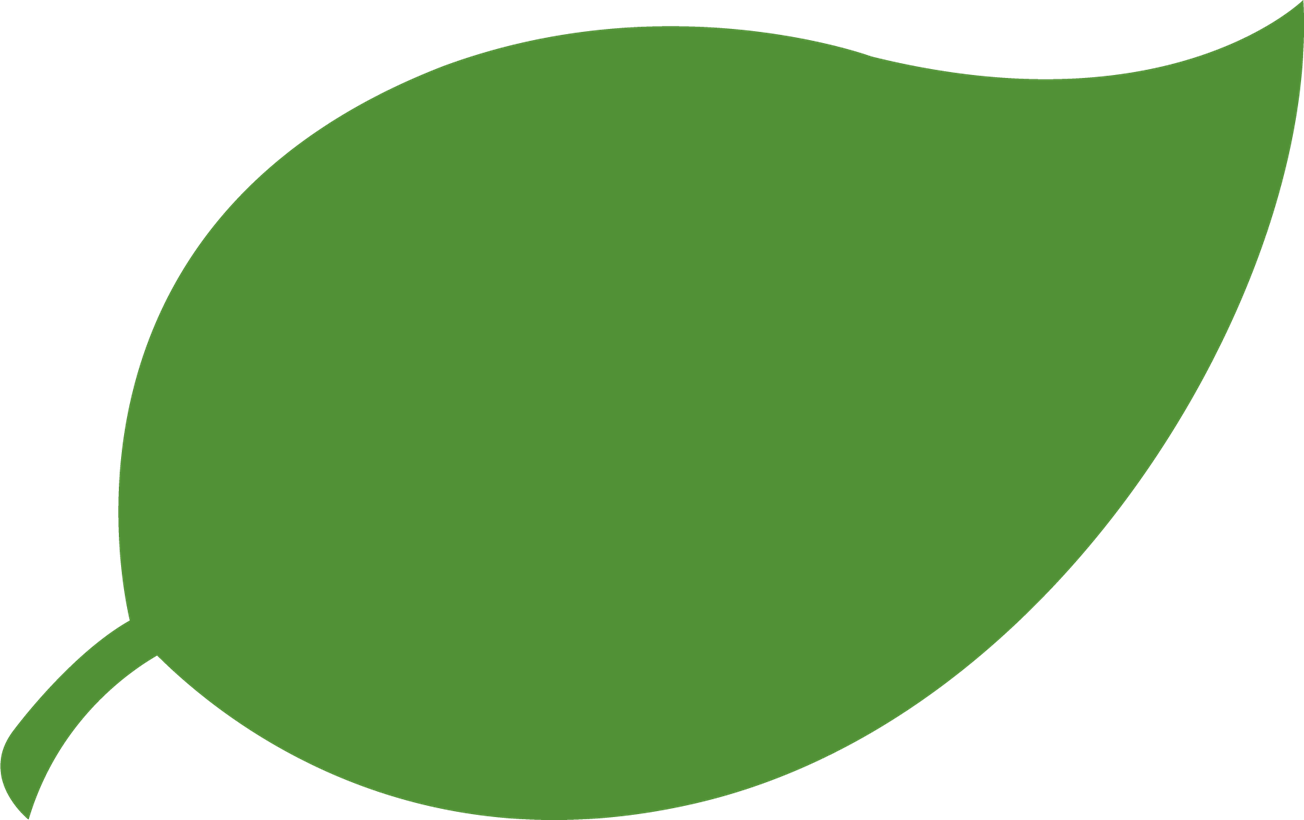 Improve personal financial standing
Provide greater financial flexibility
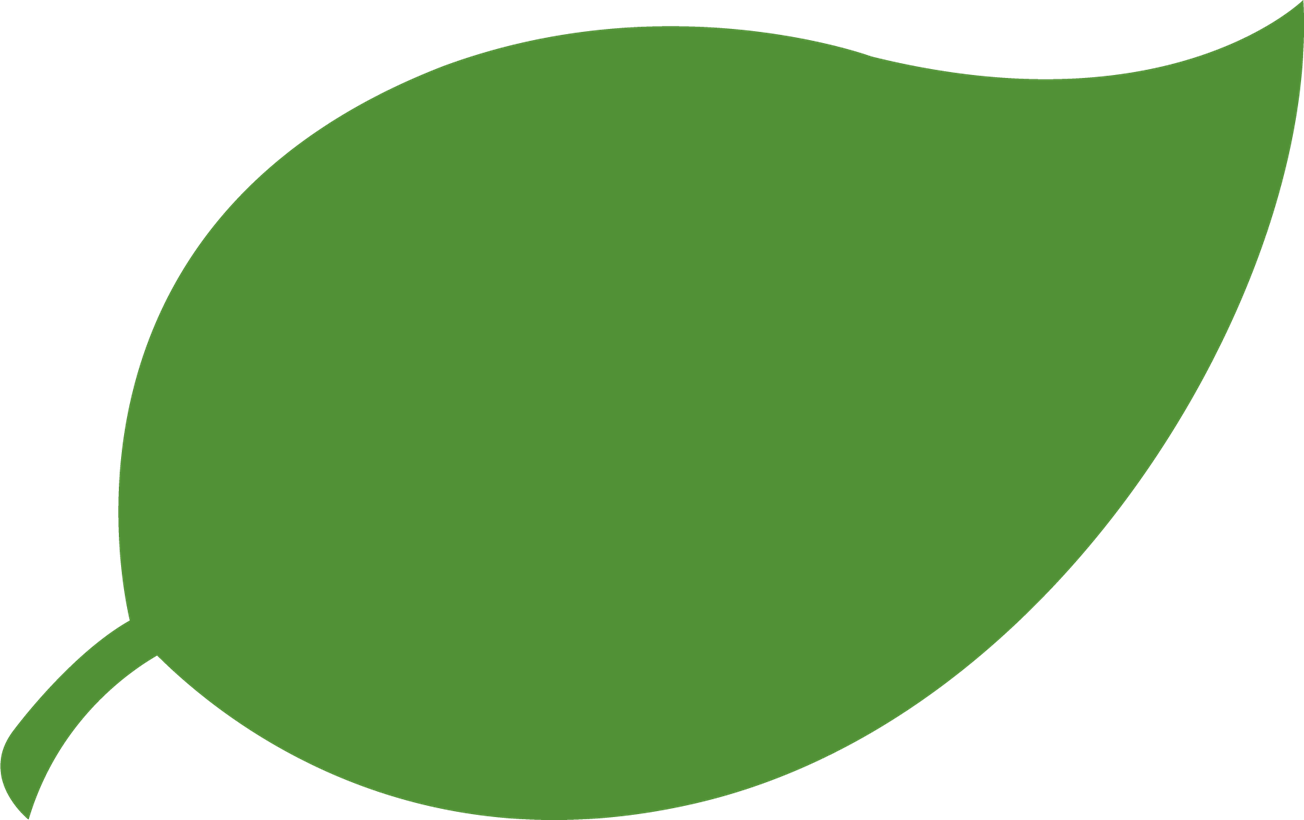 **For clarification on types of personal records and the timeline for keeping or destroying records consult Privacy Rights Clearinghouse **
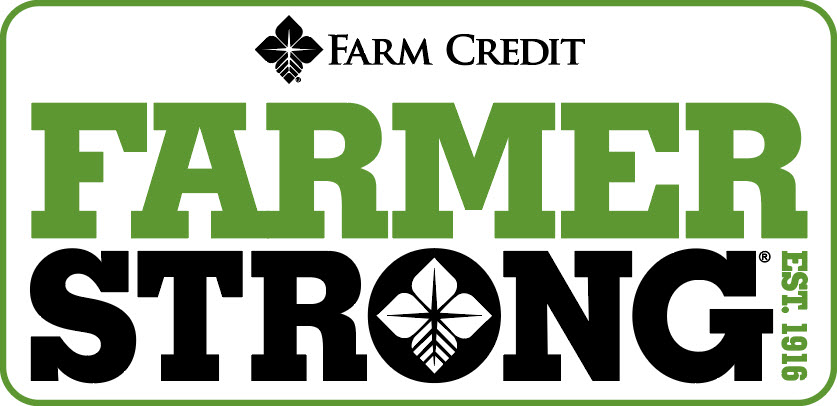 [Speaker Notes: Personal record keeping helps to improve your own financial standing throughout the year. Good record keeping can decrease your taxes allowing you greater financial flexibility. By establishing a good record system for your personal finances, it makes it easier when preforming tasks such as applying for a loan, undergoing an audit, or accessing your general financial history.]
BENEFITS OF FARM/BUSINESS RECORD KEEPING
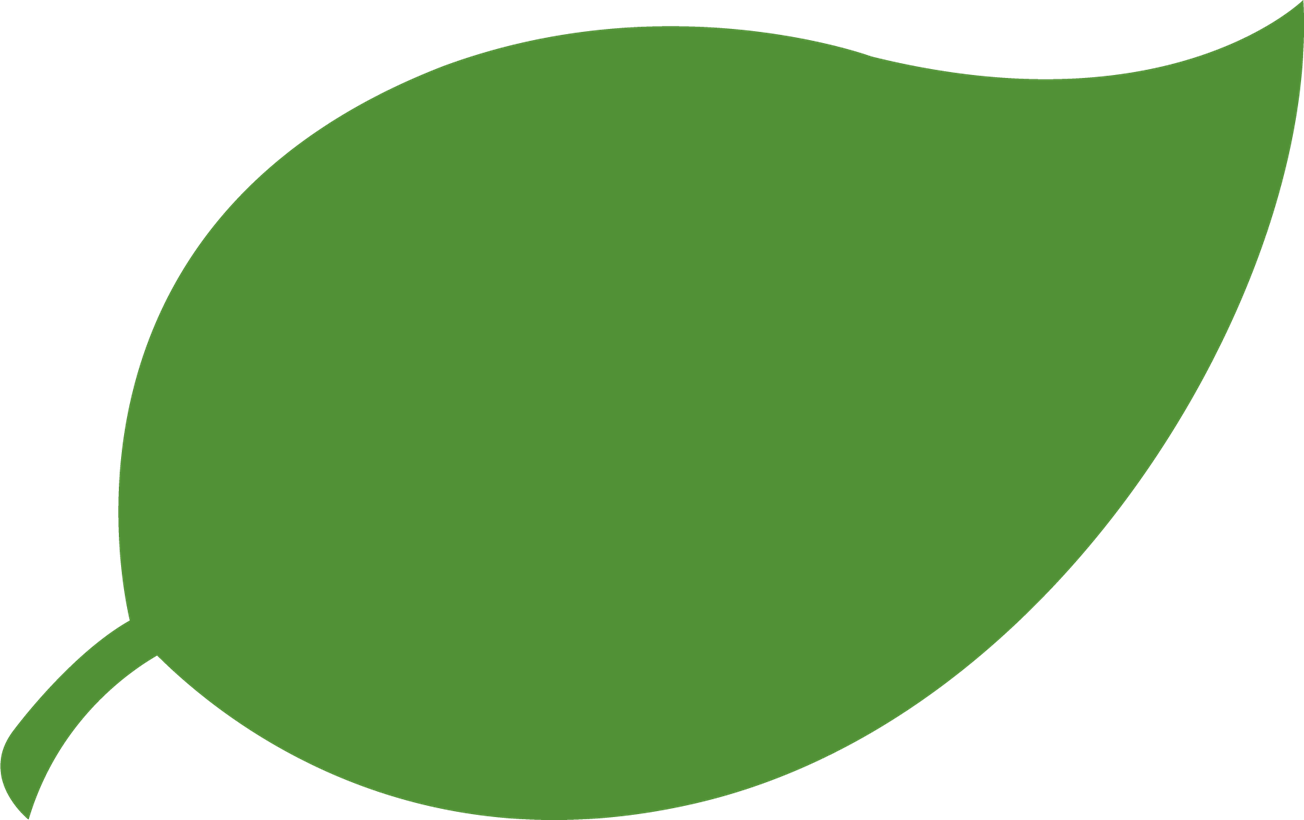 Improve economic standing
Identify strengths and weaknesses
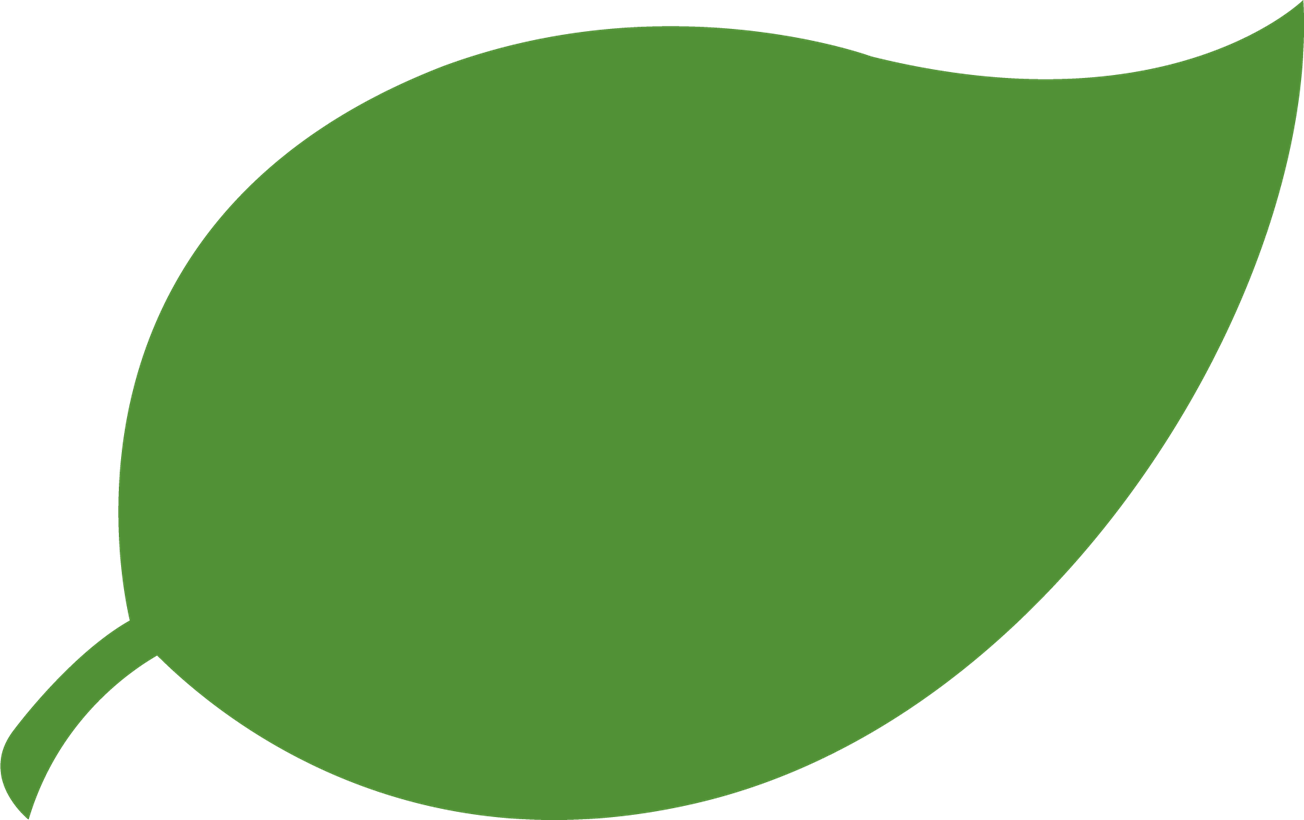 Quicker to view profit and loss
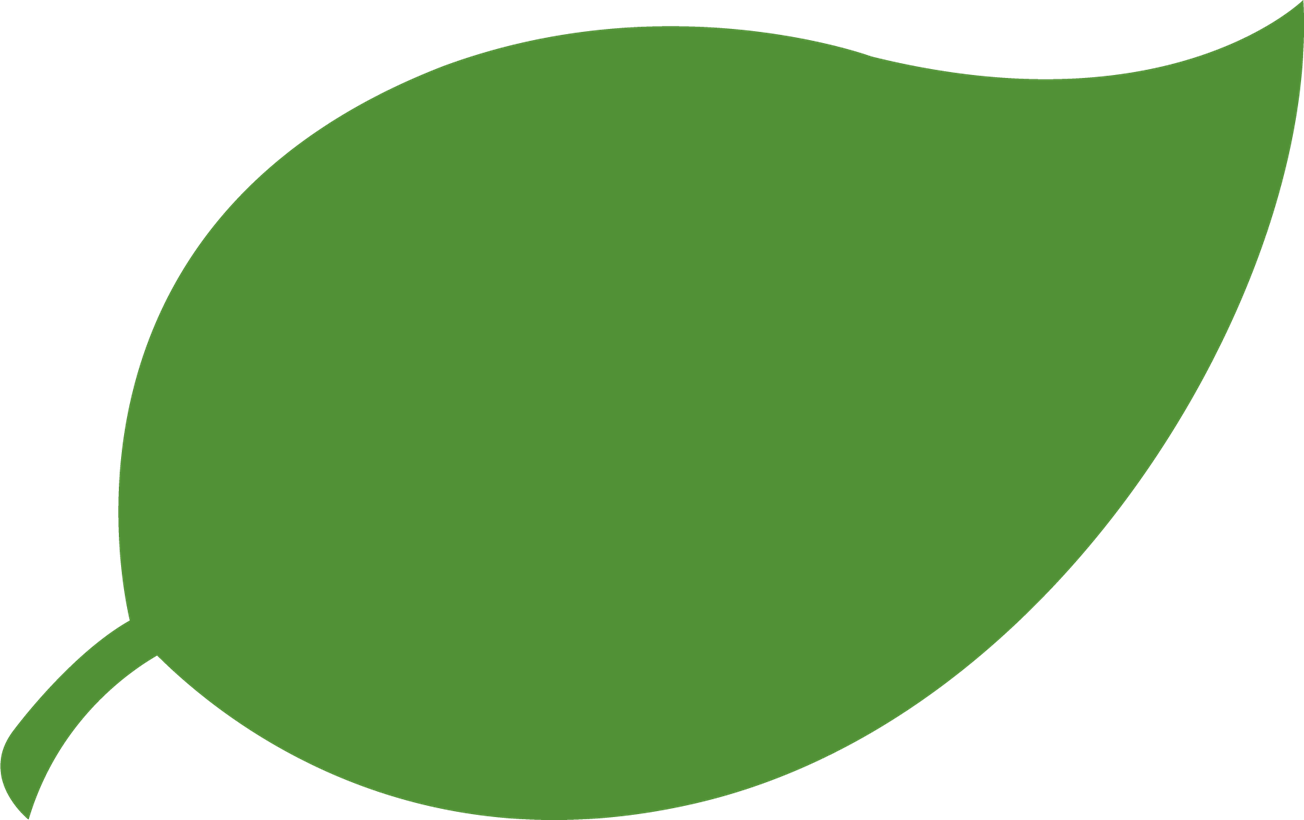 Profitable management systems
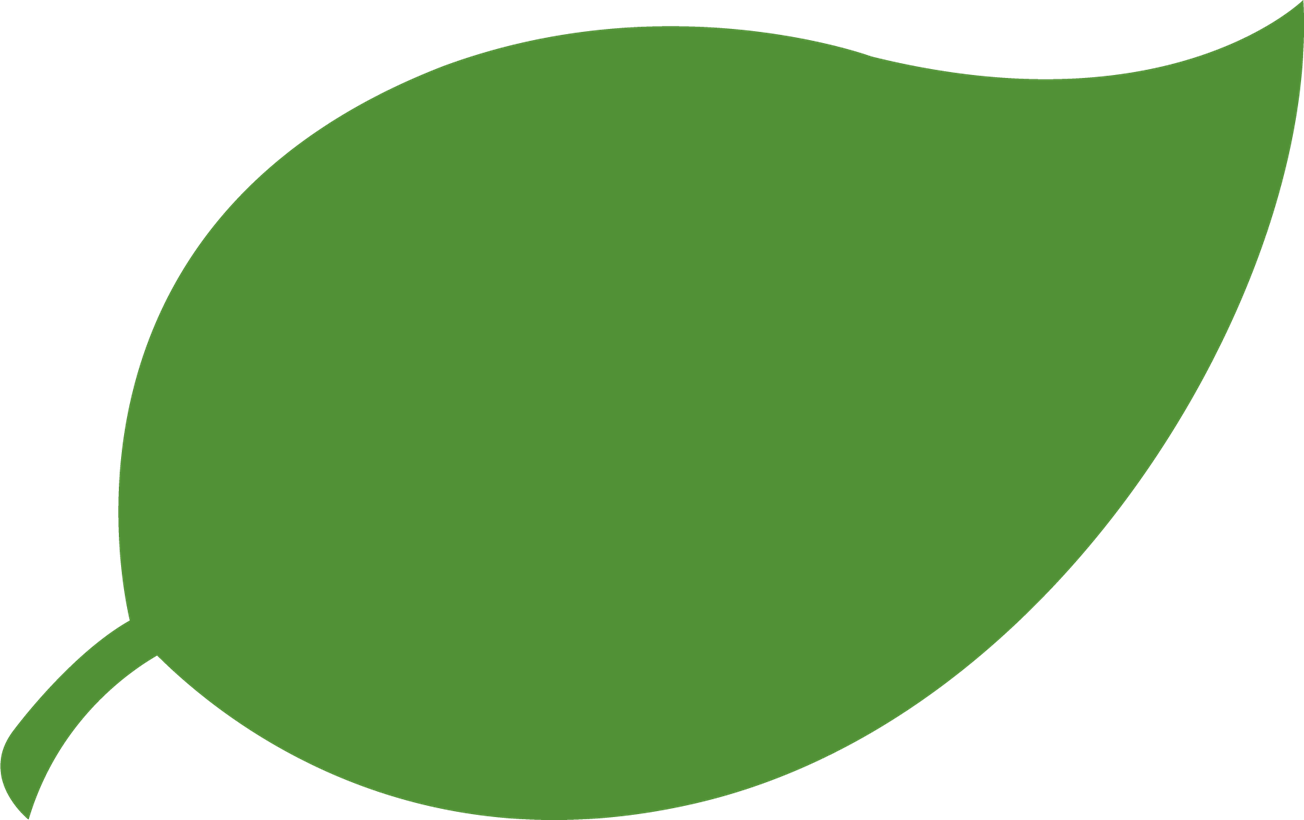 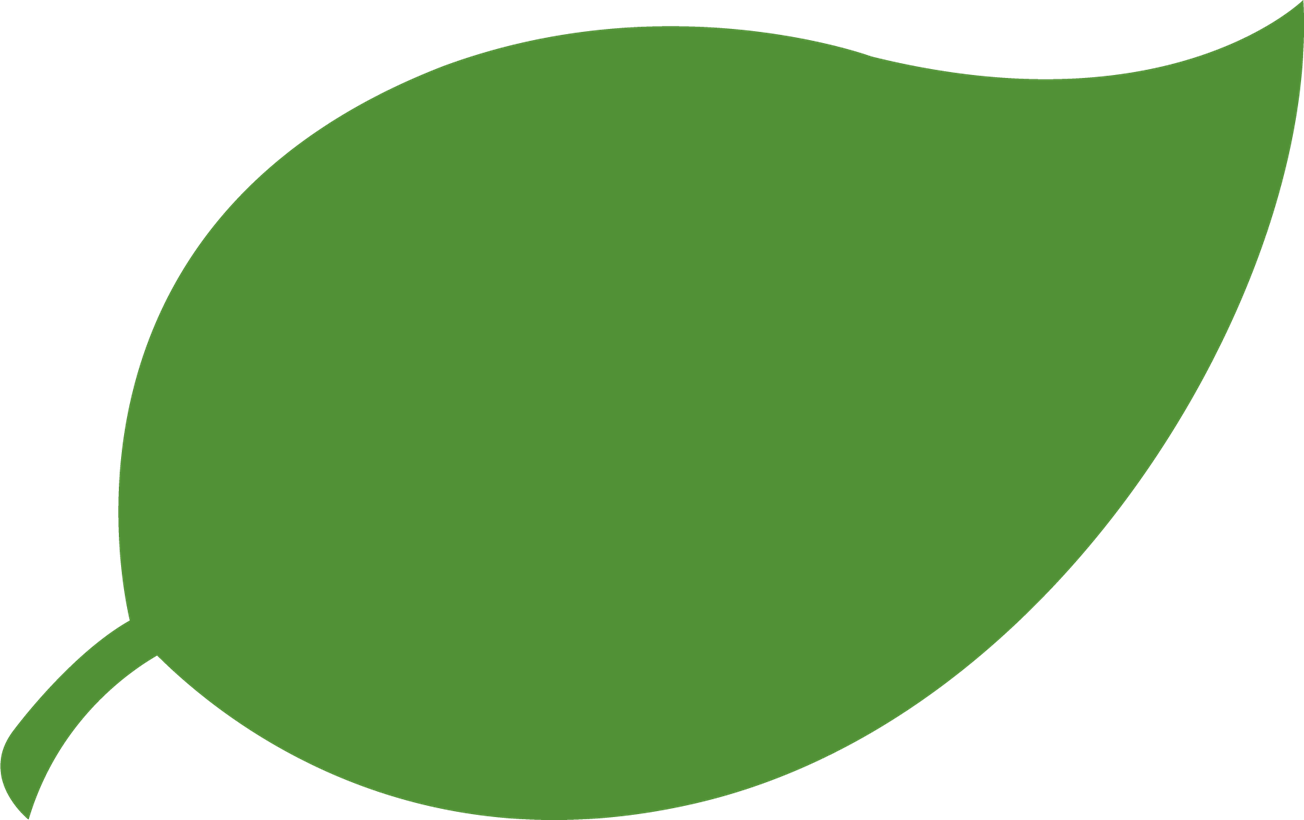 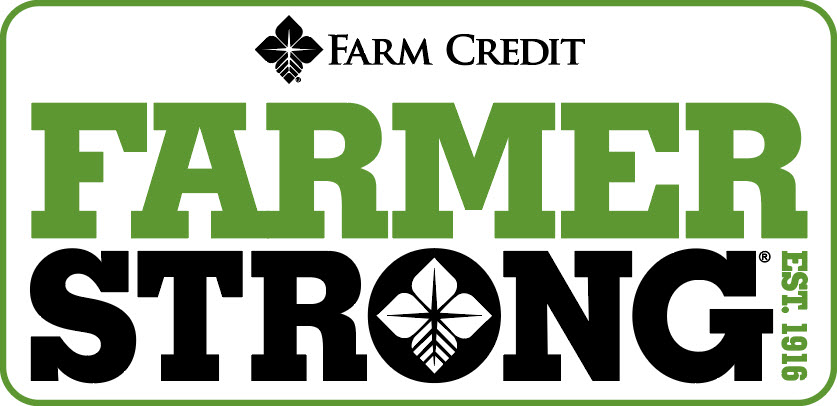 [Speaker Notes: Record keeping is an important aspect in maintaining or improving the economic standing of your farming operation. Strong records help you identify the areas in your operation which generate the most profit. By keeping detail records, you are able to indicate the most profitable management system for your business which includes crop and livestock management. According to the IRS, the length of time you should keep a document depends on the action, expense, or event which the document records. They suggest as a rule of thumb to keep records at least 3 to 7 years, dependent upon your type of operation. 

Keeping records throughout the year, enables quick and easy inputs into a budgeting system, as well as generates accurate profit and loss statements. Knowing your present financial status will enable you to minimize your tax burdens.]
BENEFICIAL TOOLS
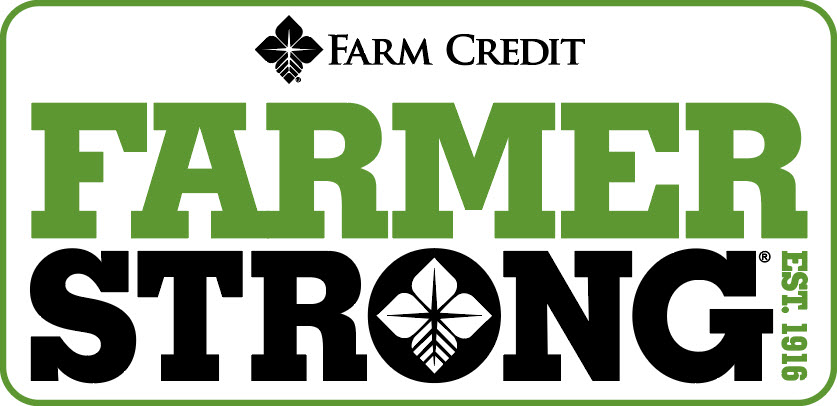 [Speaker Notes: There are numerous online tools and software available to fit the specific needs of individuals. Here is a list of valuable online tools that assist in organization and user ease.]
BENEFICIAL TOOLS
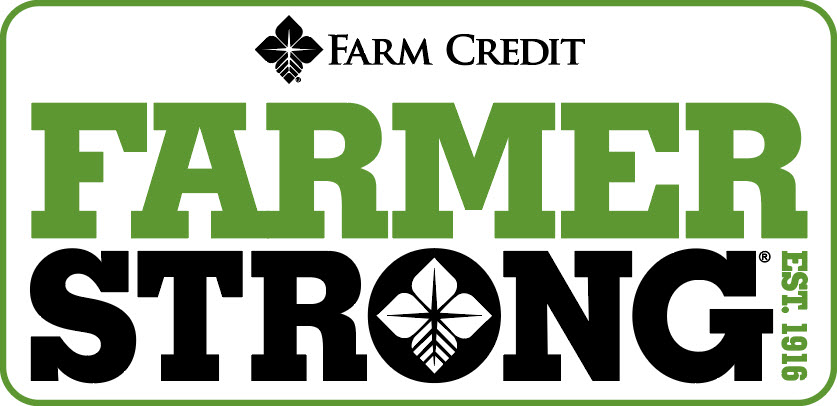 [Speaker Notes: Ag Biz Planner is an online course on how to run a successful farming operation. This is a online course that last for the duration of about 6 months. It is designed to assist young, beginning, and small farmers establish a strong agricultural financial system. This program focuses on the construction of good records such as a balance sheet, income statement, and  personal financial statement. There is an in-person session at the conclusion of this program and that participants are paired with a Farm Credit Loan Officer to serve as their mentor throughout the program.]
BENEFICIAL TOOLS
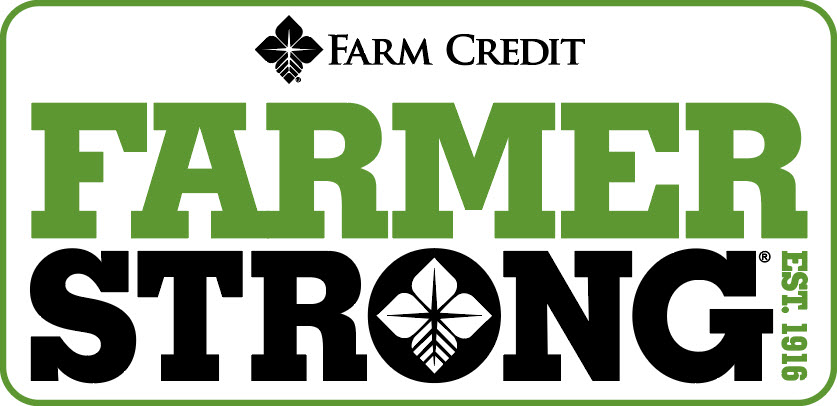 [Speaker Notes: Ag Biz Basics is another course offered by Farm Credit. This online “mini course” is designed to assist young, beginning, and small farmers in establishing a better understanding of basic financial statements. Through this course you will gain a better understanding of the function of basic financial statements, credit scores, as well as cash flow sheets. For more about the educational courses offered by Farm Credit please visit our website or contact your local branch office!]
Thank you for joining us through this EXCITING PRESENTATION!Visit our website farmcreditofnc.comContact us at:800-521-9952
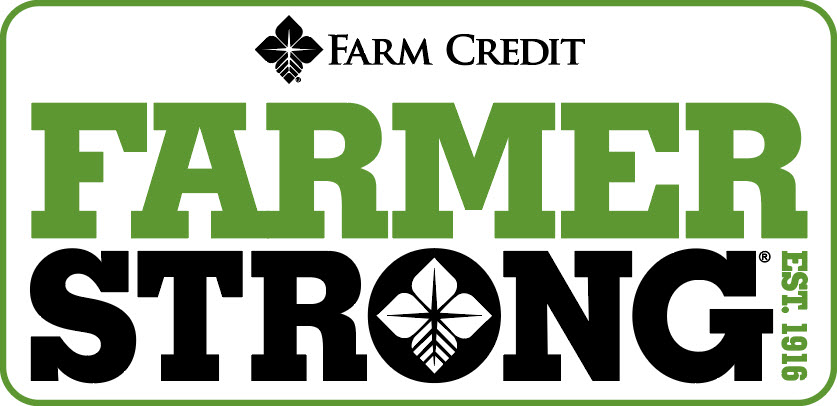